FlashbackGroup 22
Marlon De La Cruz (EE)
Rene Martinez (CpE/EE)
Trenton Reed (EE)
Marlon Smith (CpE)
What is Flashback (Patent Pending)
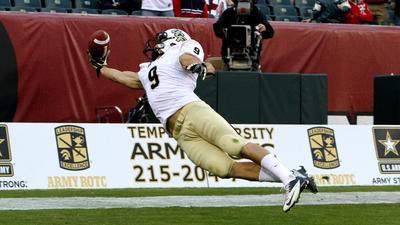 Goals and Motivation
Patent Pending
Gain Experience
ARM / Linux Development
Qt / C++ GUI
Set Top Box Application
PCB Design
To Enhance the Viewing Experience
Graduation
Requirements
Process videos of at least 24 frames/sec
Accurate video and audio syncing
MPEG-2 support
Event controller
Non-Invasive user interface
Two channel video playback
Process OTA Transmitted Channels
Software Specifications
Commercial Detection  < 1.0 s
GUI Responses < 0.5 s
Channel Switching < 3.0 s
Live TV lag < 5.0 s
Hardware Specifications
512 MB of Ram
1 GHz clock
16 GB storage device
TV Tuners process 6 MHz bandwidth channels
38.8 Mbps Data throughput
Standard Definition Video Filter Gain > 6 dB
Audio SNR > 72 dB
Hardware Peripherals
10/100 Ethernet
Two USB 2.0 Type A
USB Mini Type B 
Digital Visual Interface Digital Only (DVI-D)
Composite Video
Right and Left Audio Channel
Power Supply
7-Segment Display
Overo TidalStorm
MicroSD
Fan
Infrared Sensor
Schematic Overview
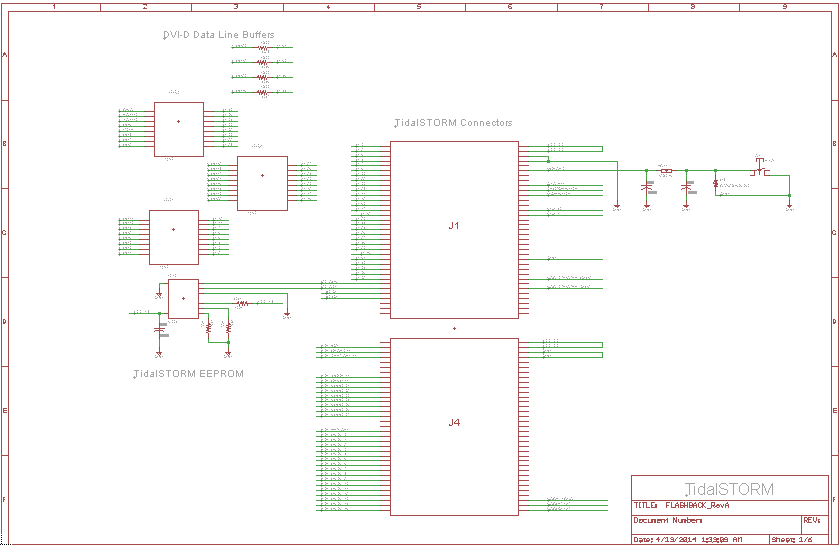 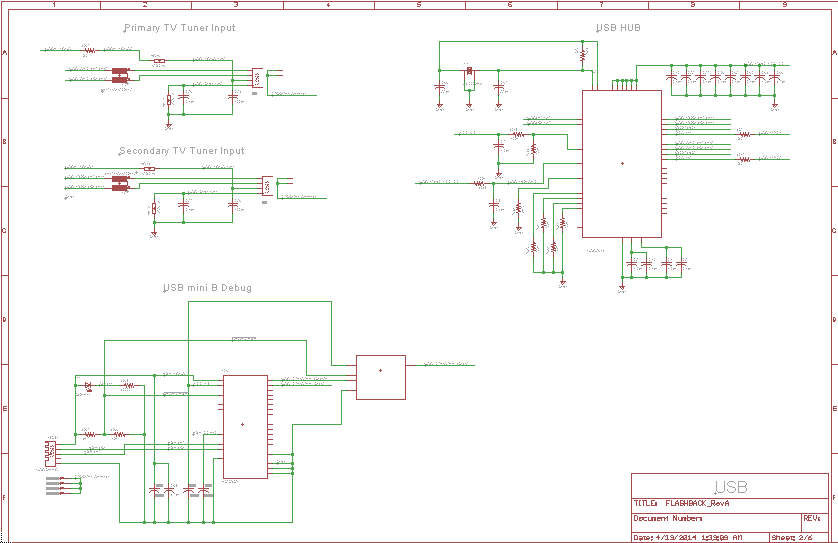 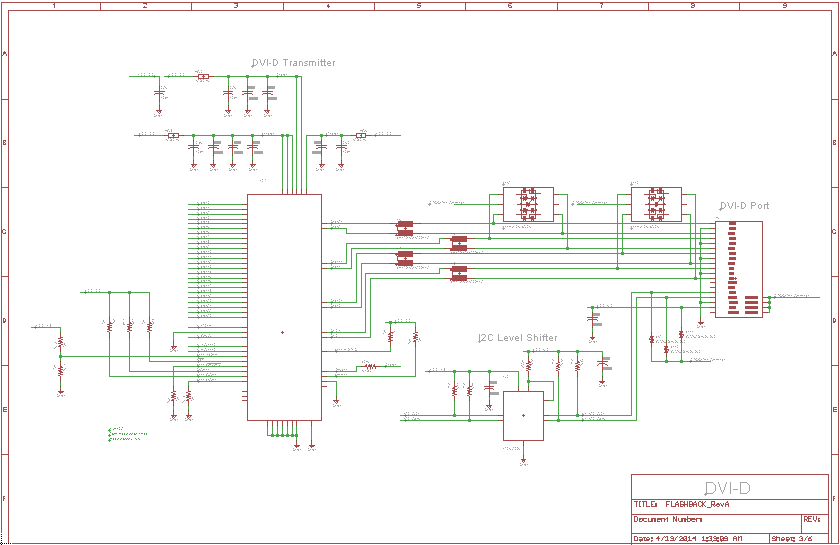 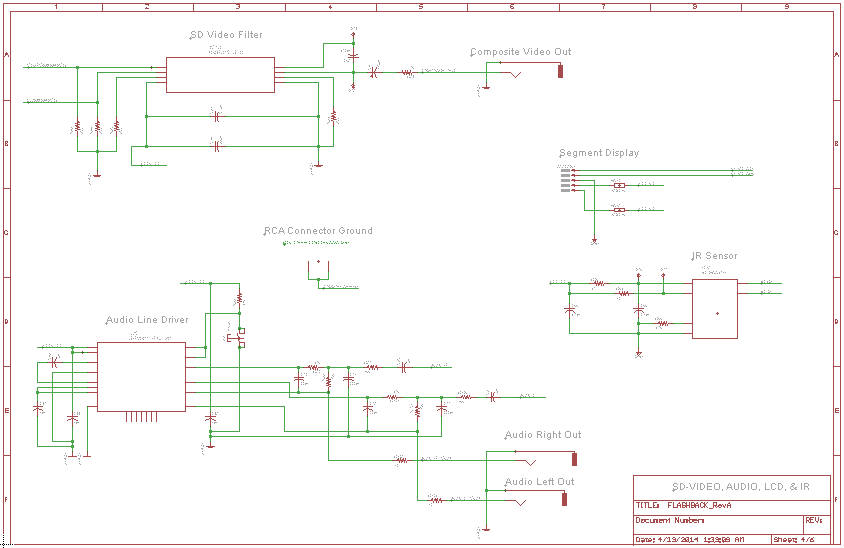 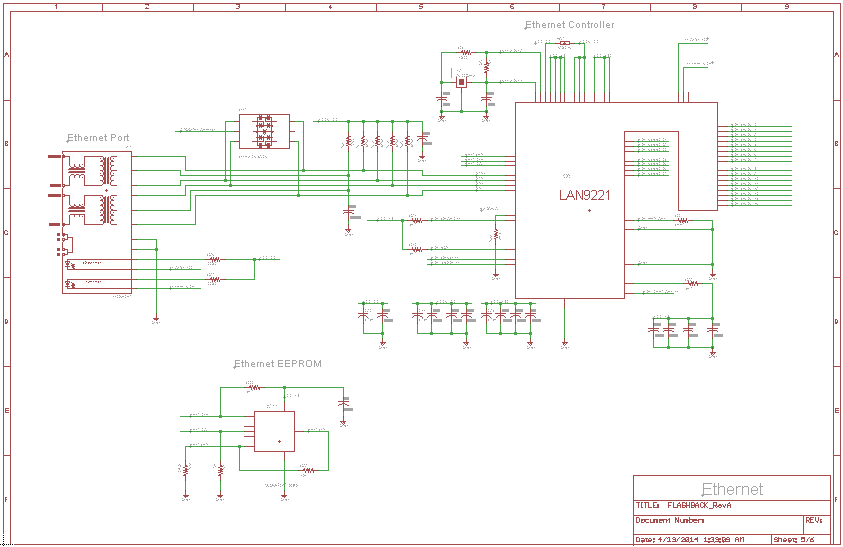 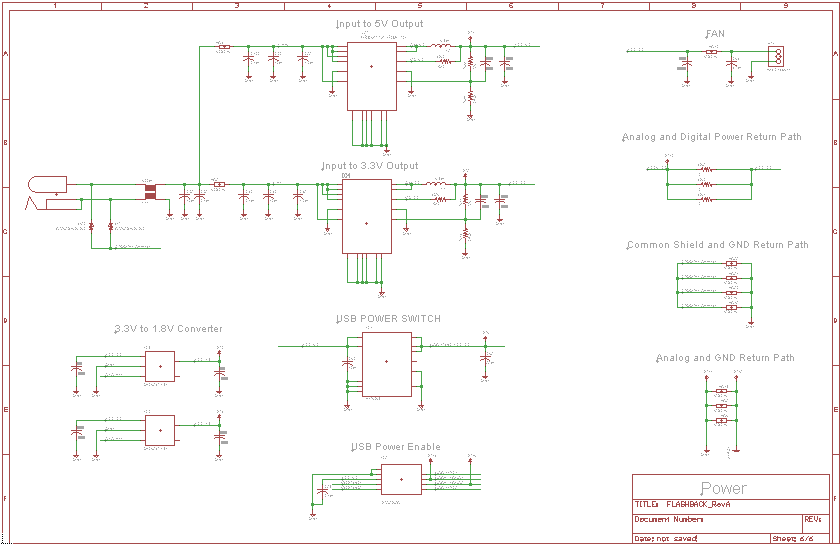 Processor Implementation
OMAP4470
TMS320DM8168 (DaVinci)
ARM1176/BCM2835
AM335x
DM3730
Microprocessor
Dev Boards
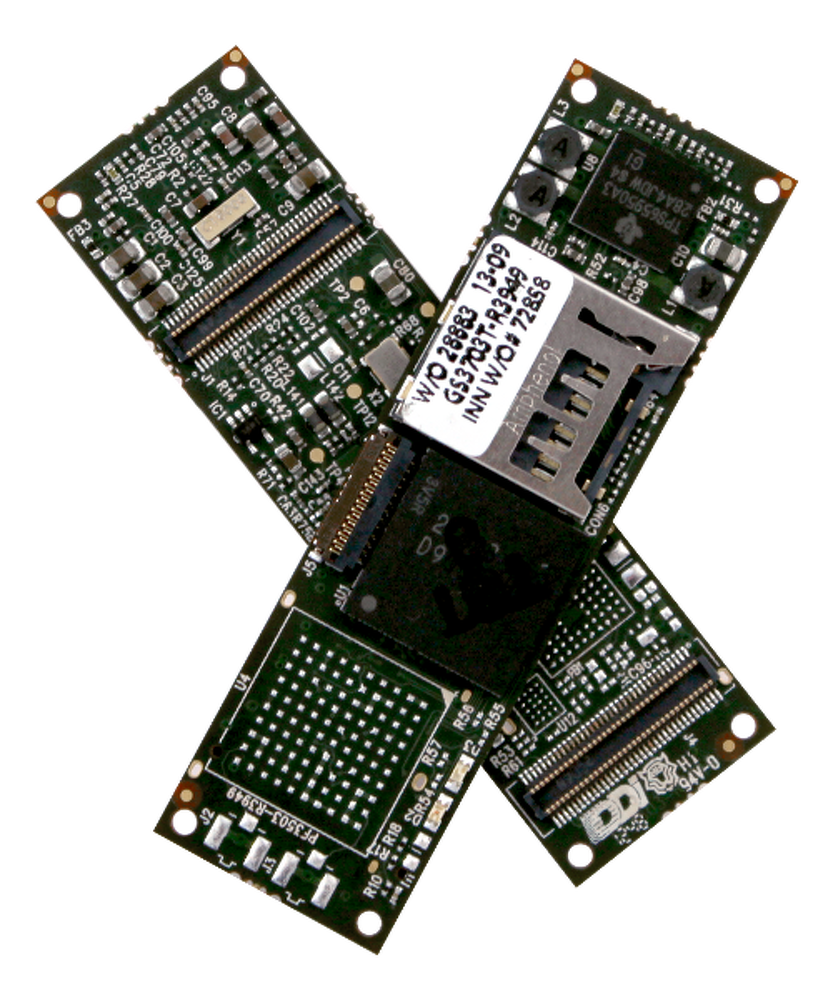 Raspberry Pi

BeagleBone Black

OVERO TidalSTORM
TidalSTORM Connectors
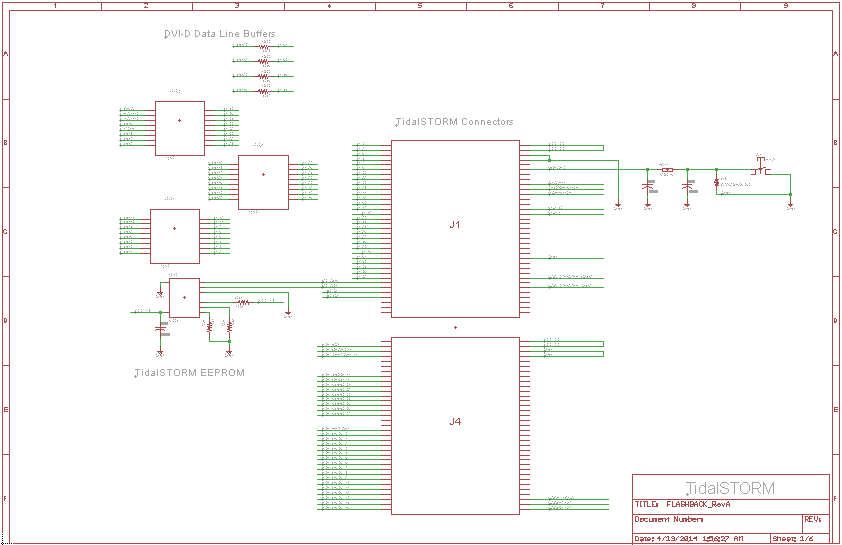 TV Tuner
TV Tuners: USB-A Input
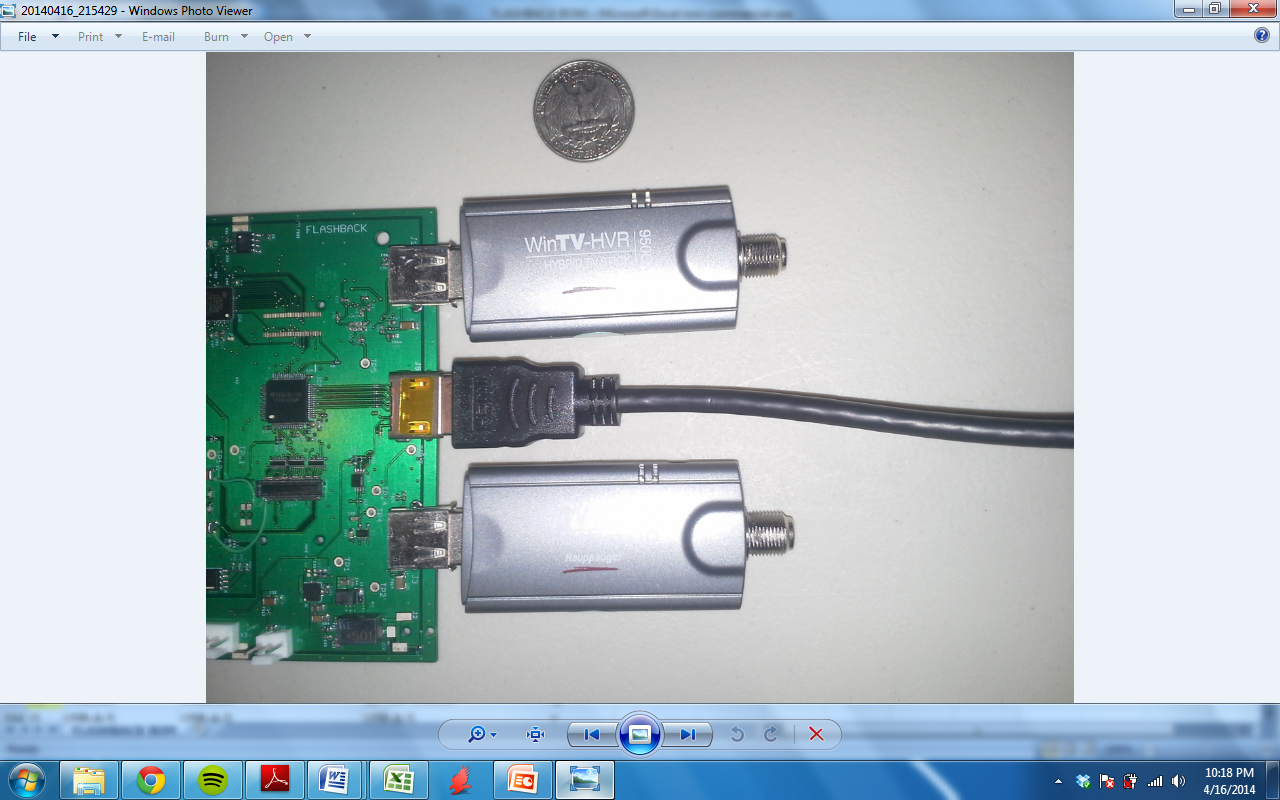 TV Tuners: USB-A Input
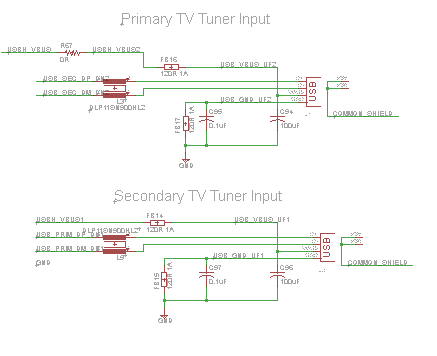 TV Tuners: USB Control
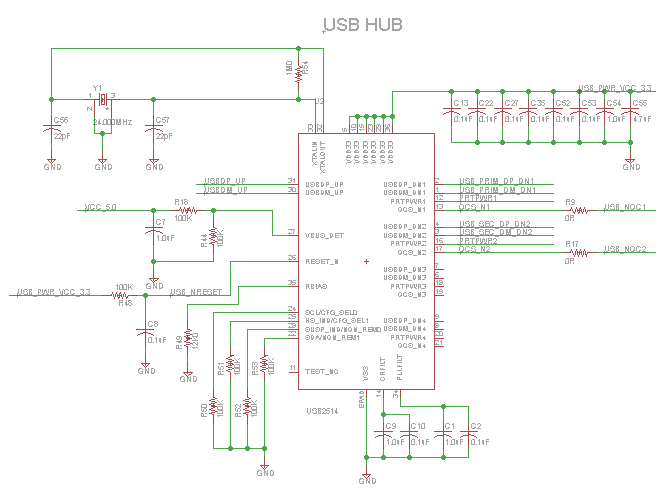 TV Tuners: USB Hub
USB2514 by SMSC
USB 2.0 Compatible
4-Port Hub
Enhanced EMI rejection and ESD protection
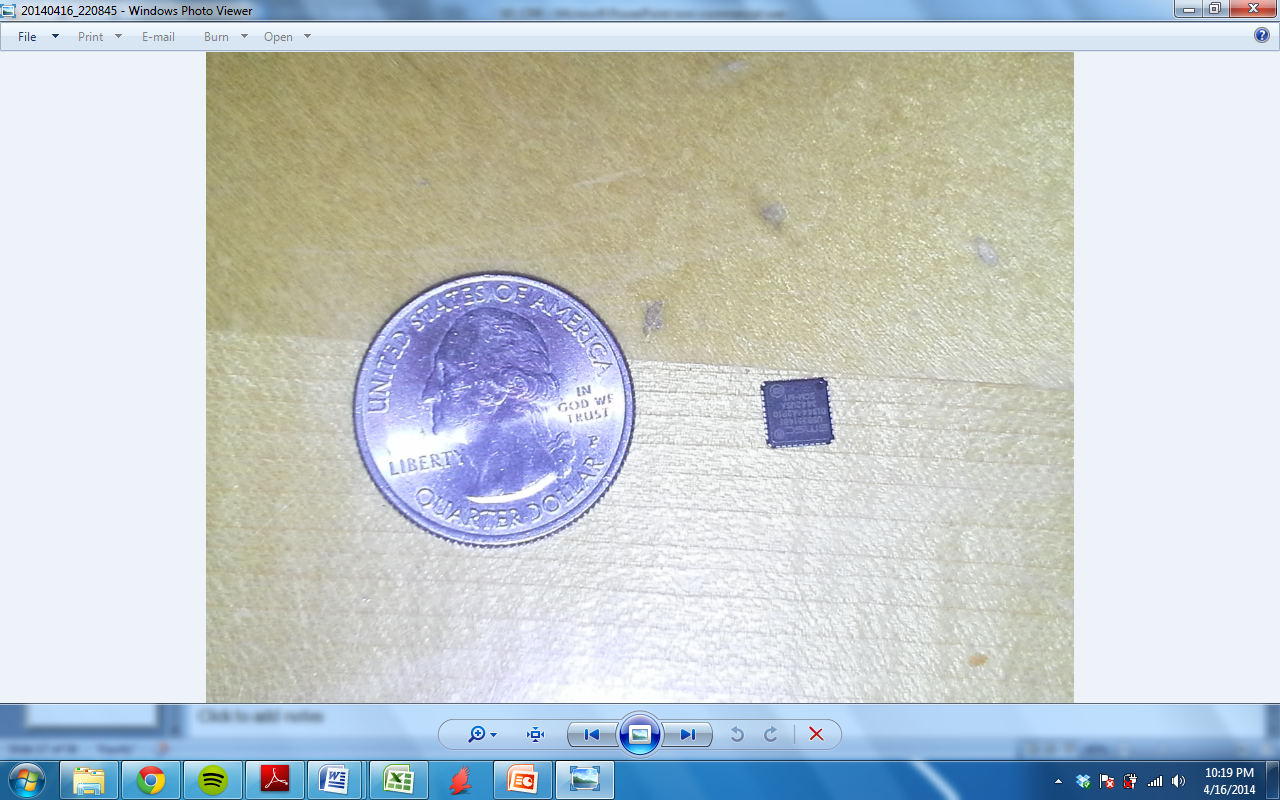 DVI-D
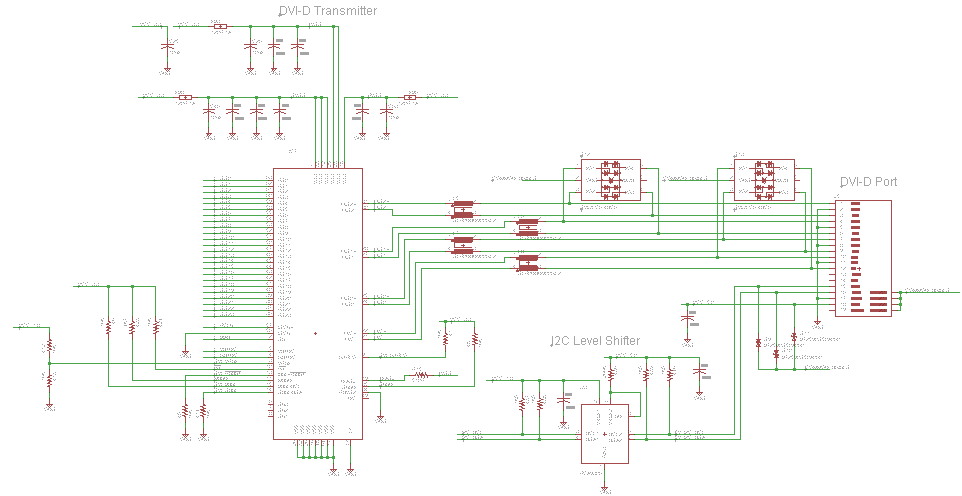 DVI-D
Texas Instruments: TFP410
I²C Interface
Enhanced PLL Noise Immunity
No HSYNC Jitter Anomaly
Negligible Data-Dependent Jitter
24-bit True Color Pixel Format
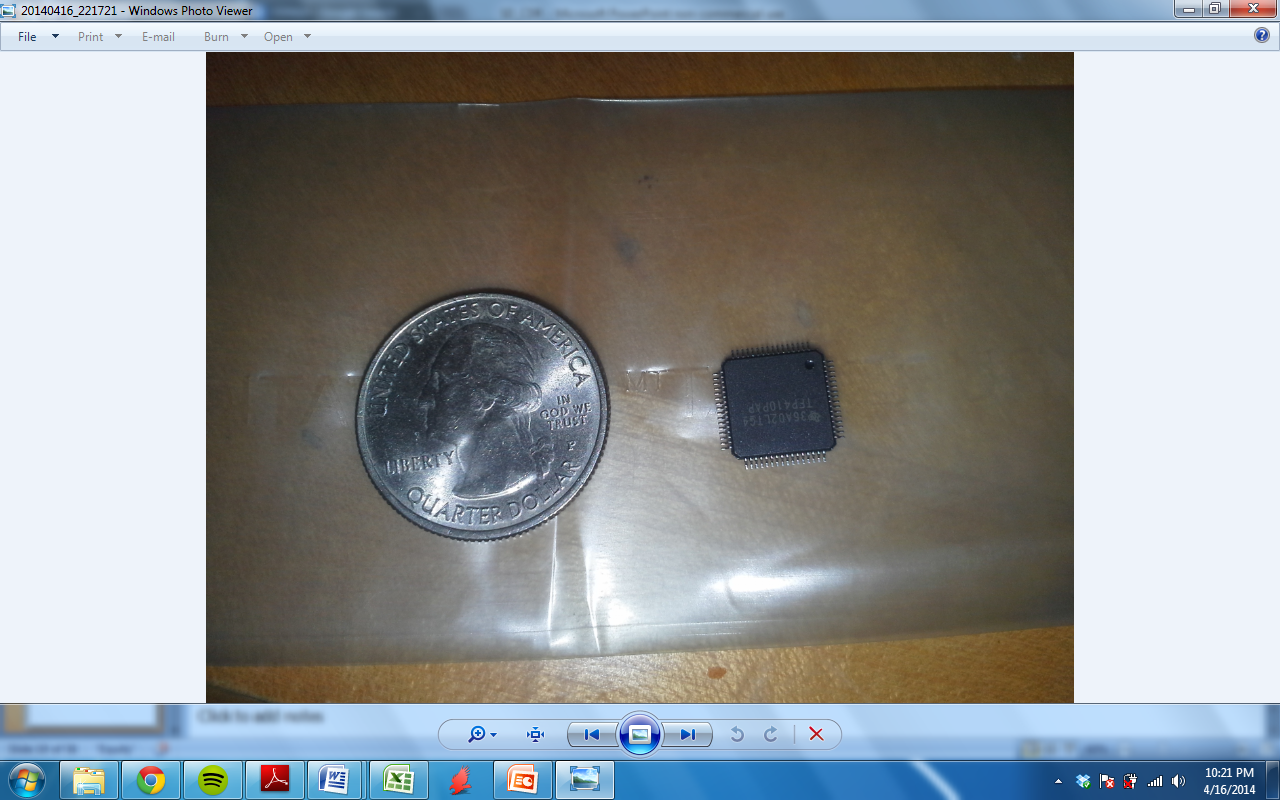 SD Video Filter
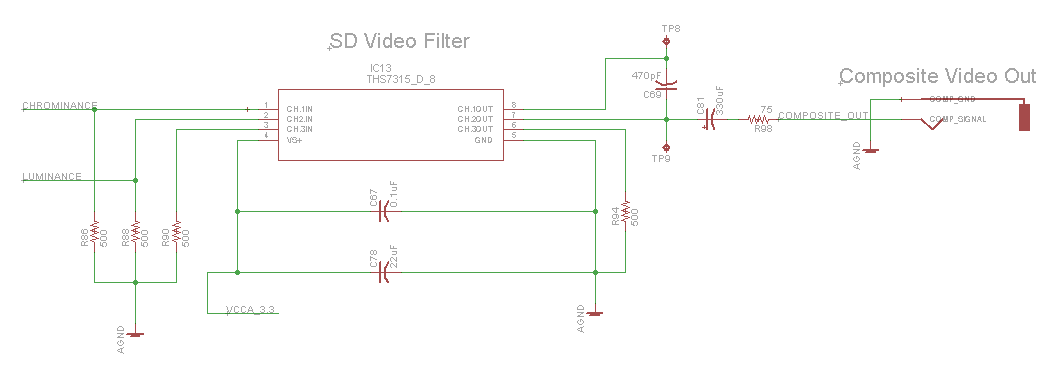 SD Video Filter
Texas Instruments: THS7315
Butterworth 5th Order LPF 8.5 MHz (-3dB)
14.3 dB Gain
Supports Composite and S-Video Output
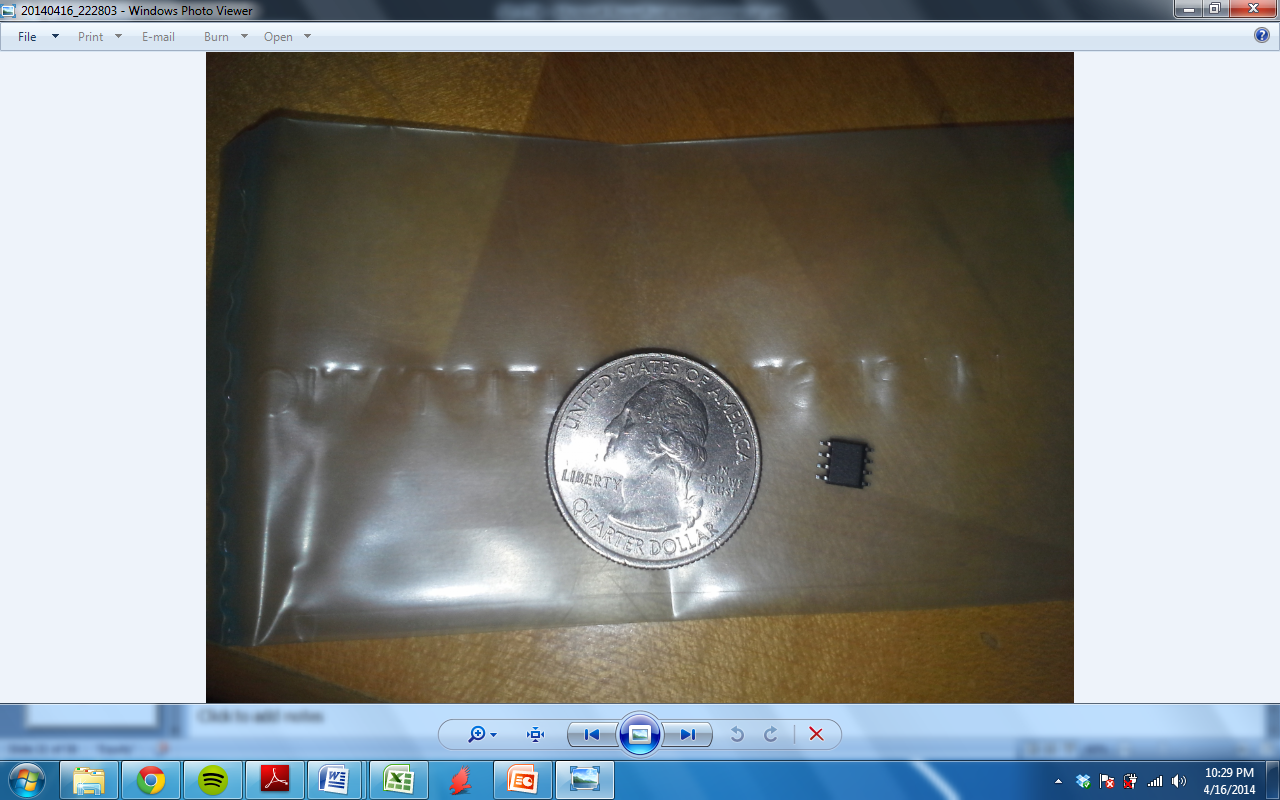 Audio
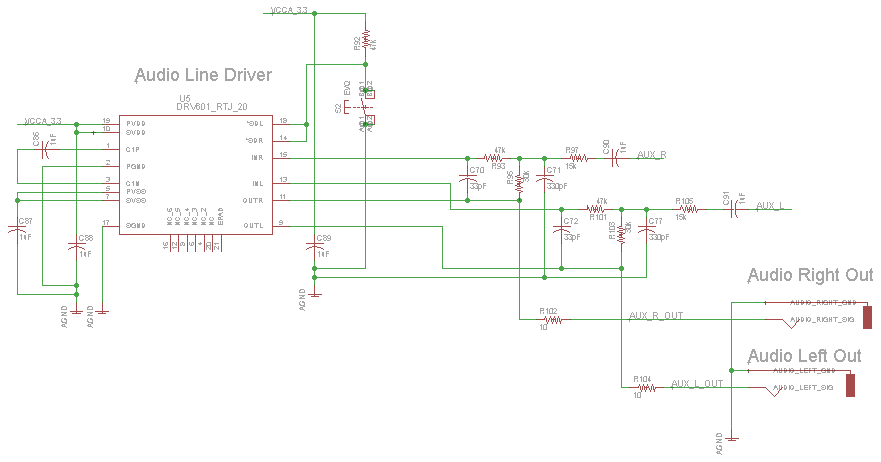 Audio
Texas Instruments: DRV601
SNR 105 dB
Low Noise and Total Harmonic Distortion
Pop Reduction Circuitry
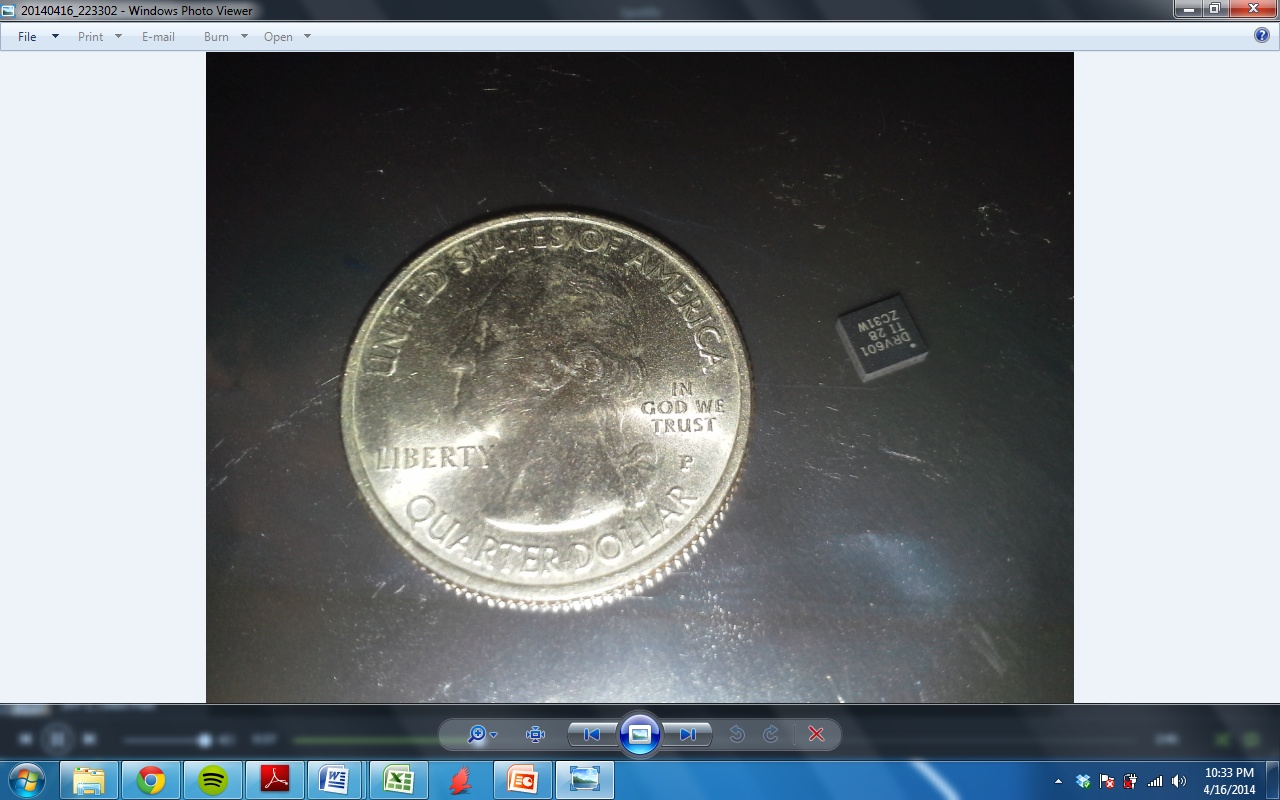 IR Receiver
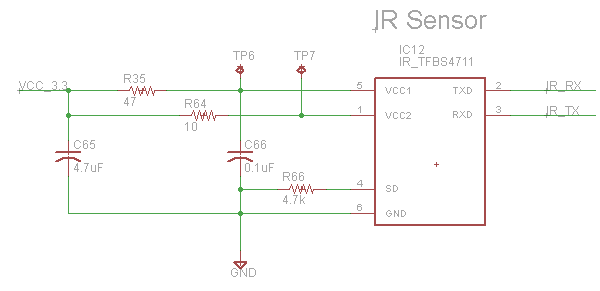 IR Receiver
TFBS 4711
Supports data rates up to 115.2 kbit/s
Distance up to 8 m
Max Power Dissipation 250 mW
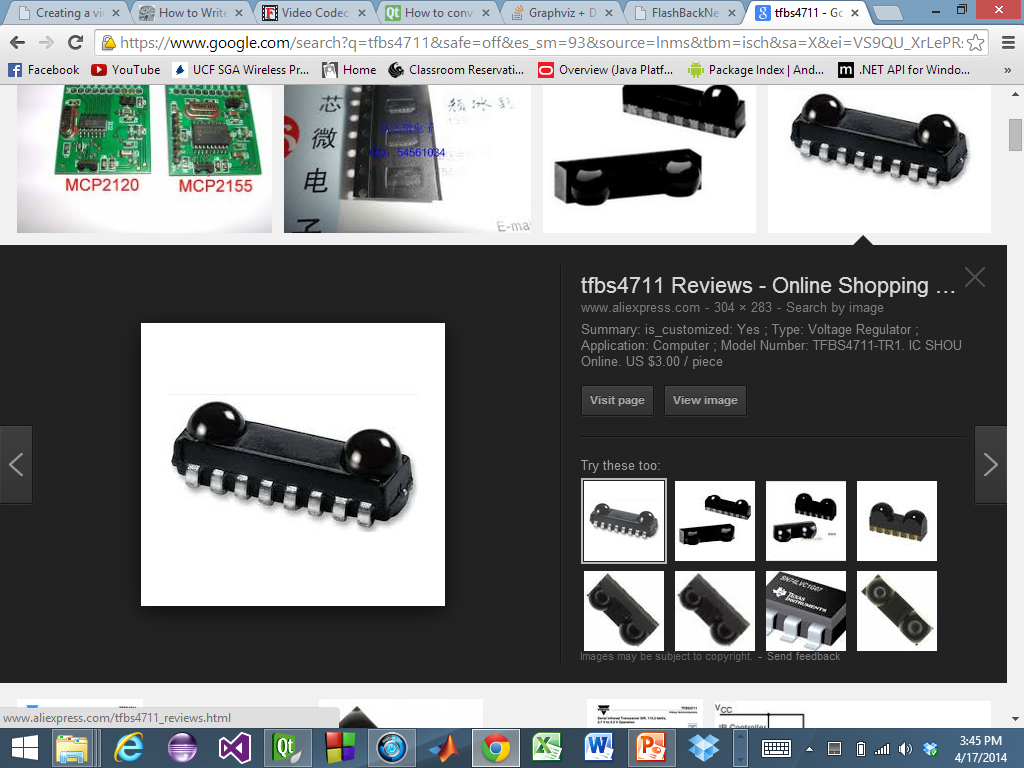 6 mm
3 mm
7-Segment Display
1.2” 7-Segment Display
I²C Interface
Requires 5V
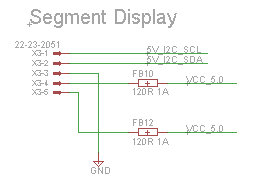 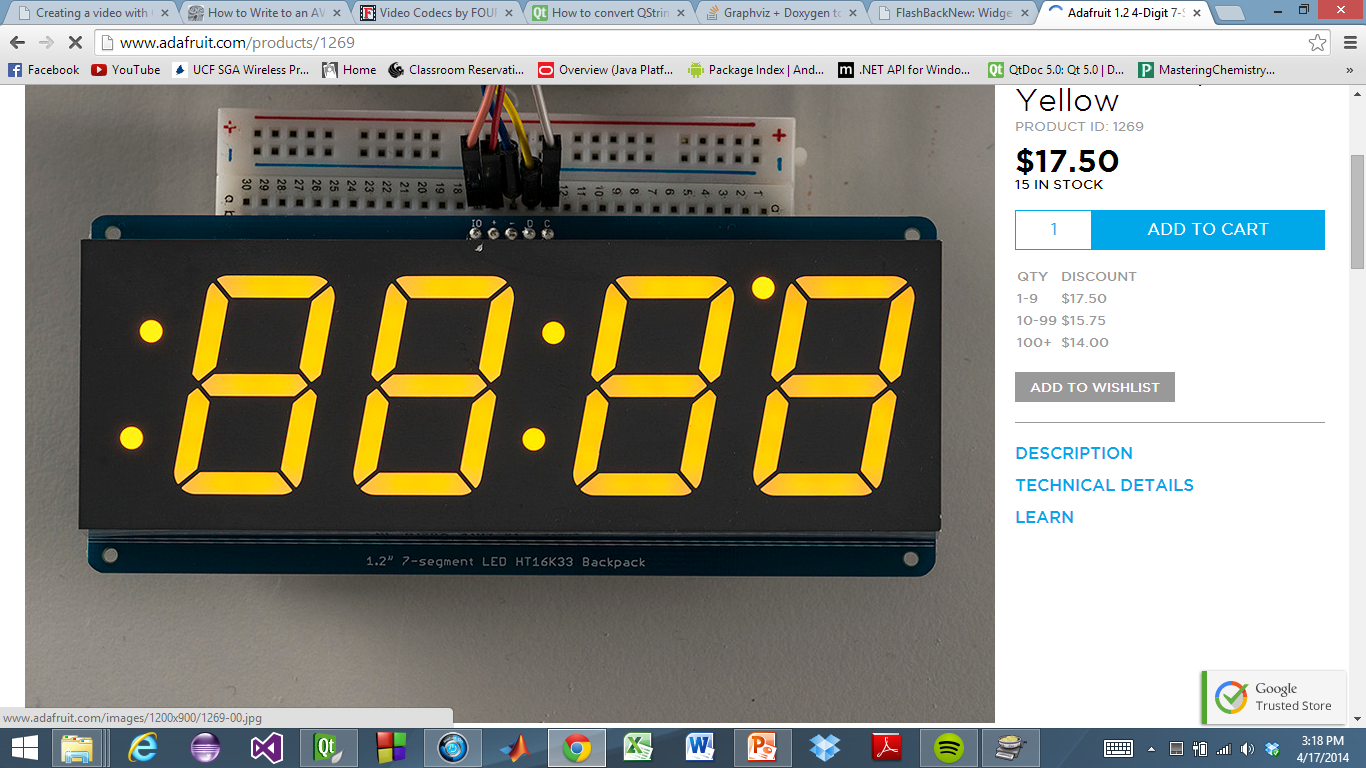 USB Mini-B
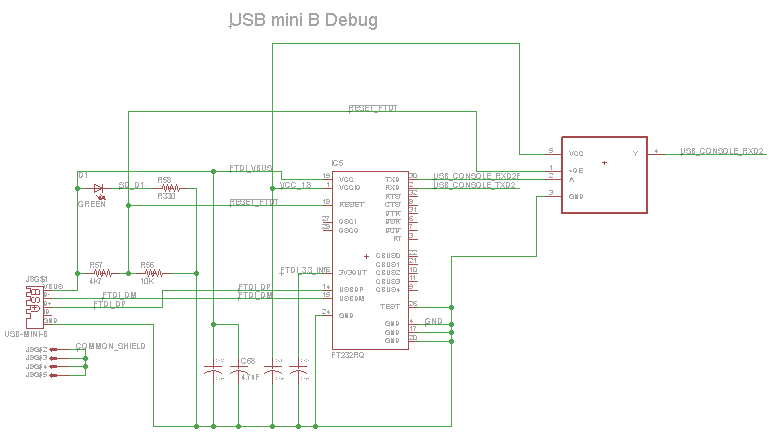 USB Mini-B
Communicate via UART
Kernel Load and Debug
FTDI’s FT232RQ USB UART IC
USB to Asynchronous Serial Data Transfer Interface
USB Protocol on Chip
USB 2.0 Full Speed Compatible
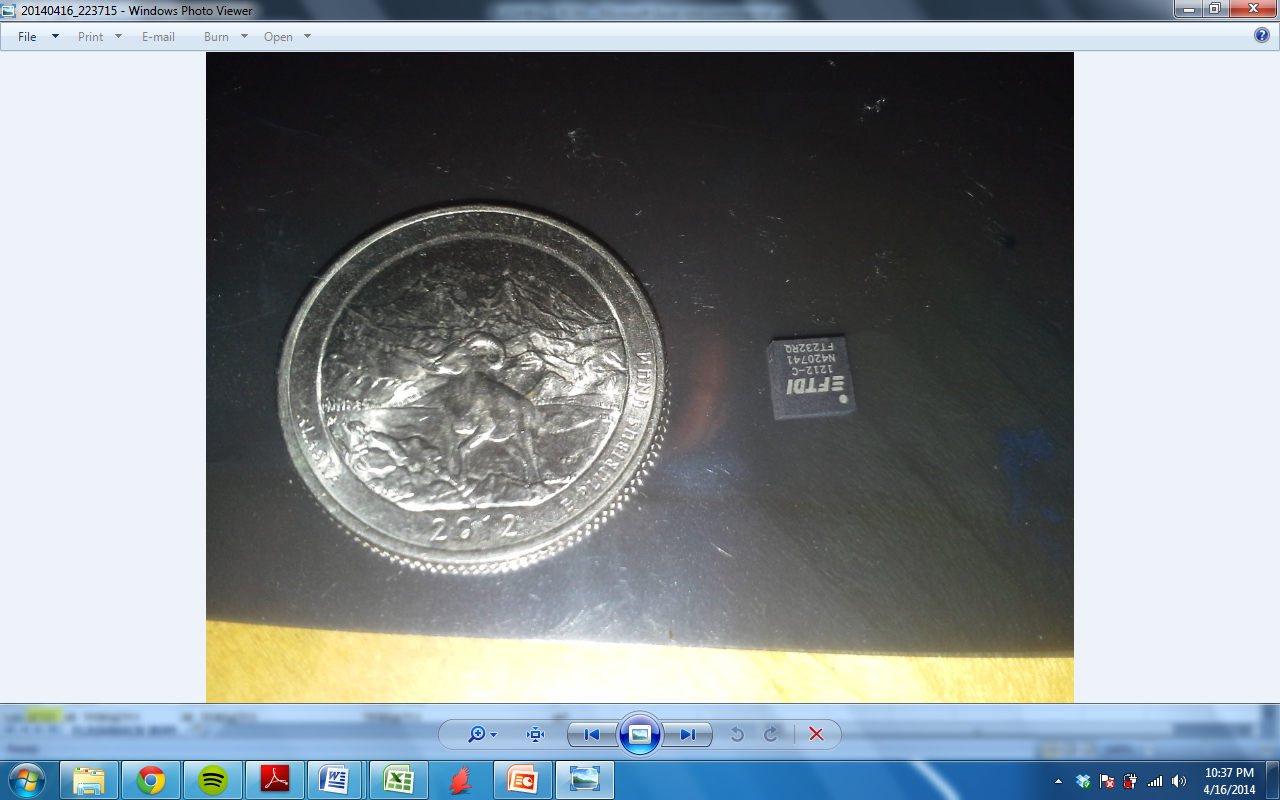 Ethernet
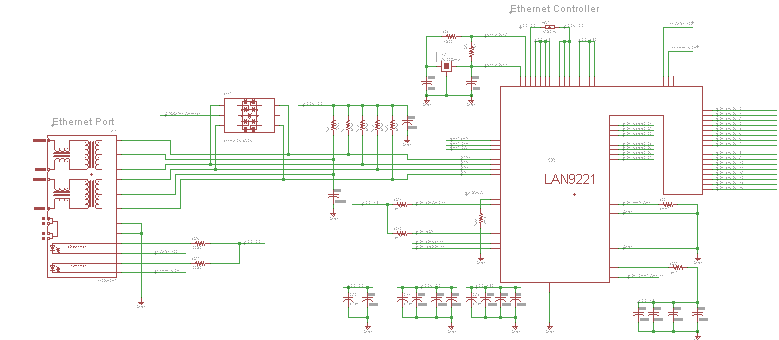 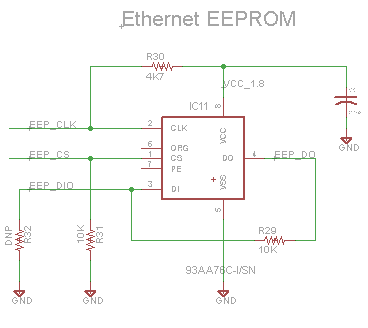 Ethernet
Load Flashback to Board
Debug Flashback Functionality in Real-Time
SMSC’s LAN9221 Ethernet Controller
Integrated Ethernet MAC and PHY
10BASE-T and 100BASE-TX support
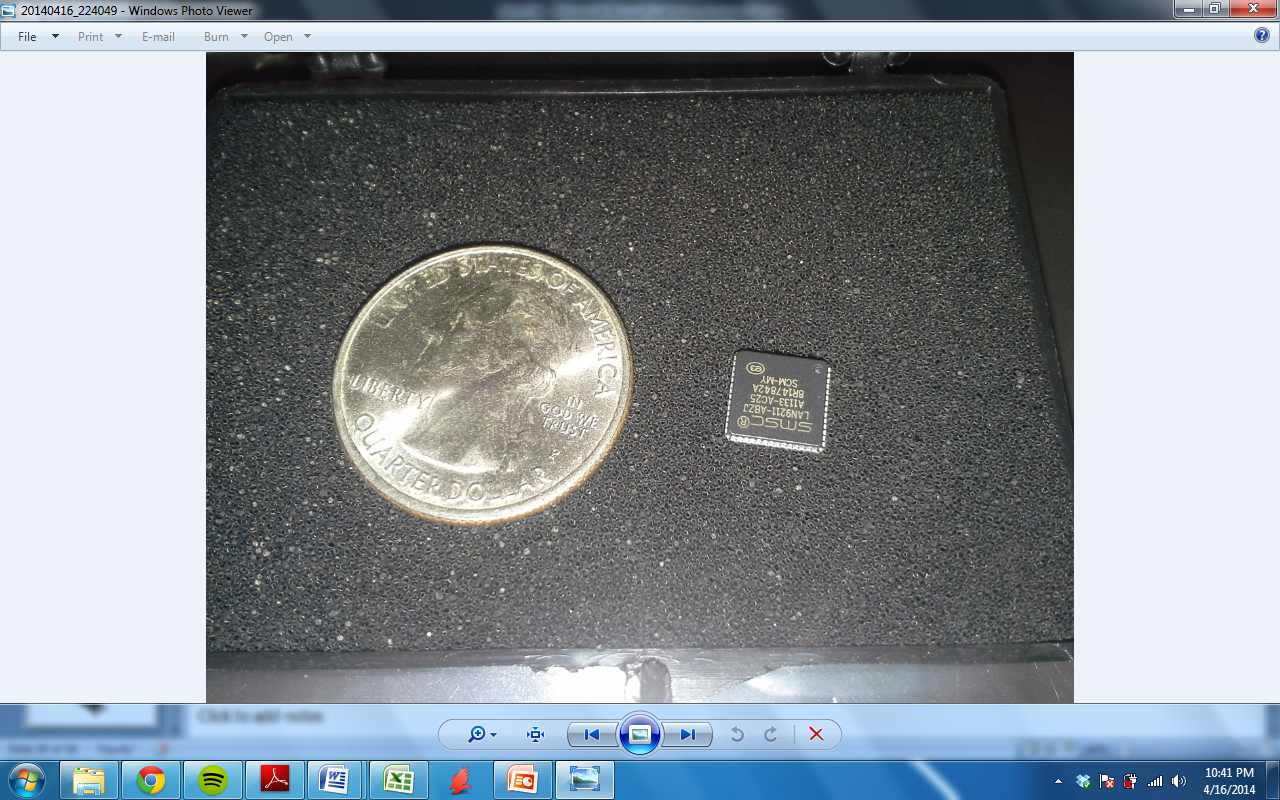 Power: 6V to 5V and 3.3V
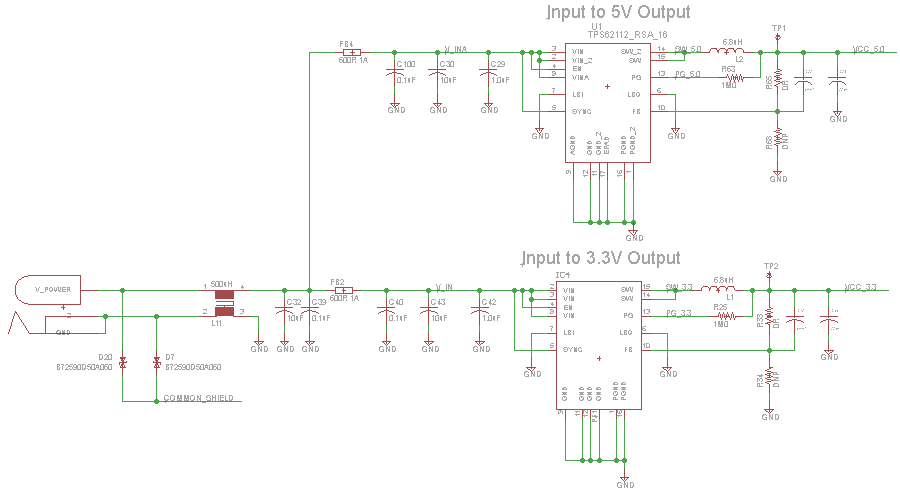 Power: 5V and 3.3V
TI’s TPS6211x Step Down Converter
3.1V to 17V Input Range
Up to 1.5A Output Current
TPS62111 Fixed Output 3.3V
TPS62112 Fixed Output 5V
Over-temperature and Over-current Protection
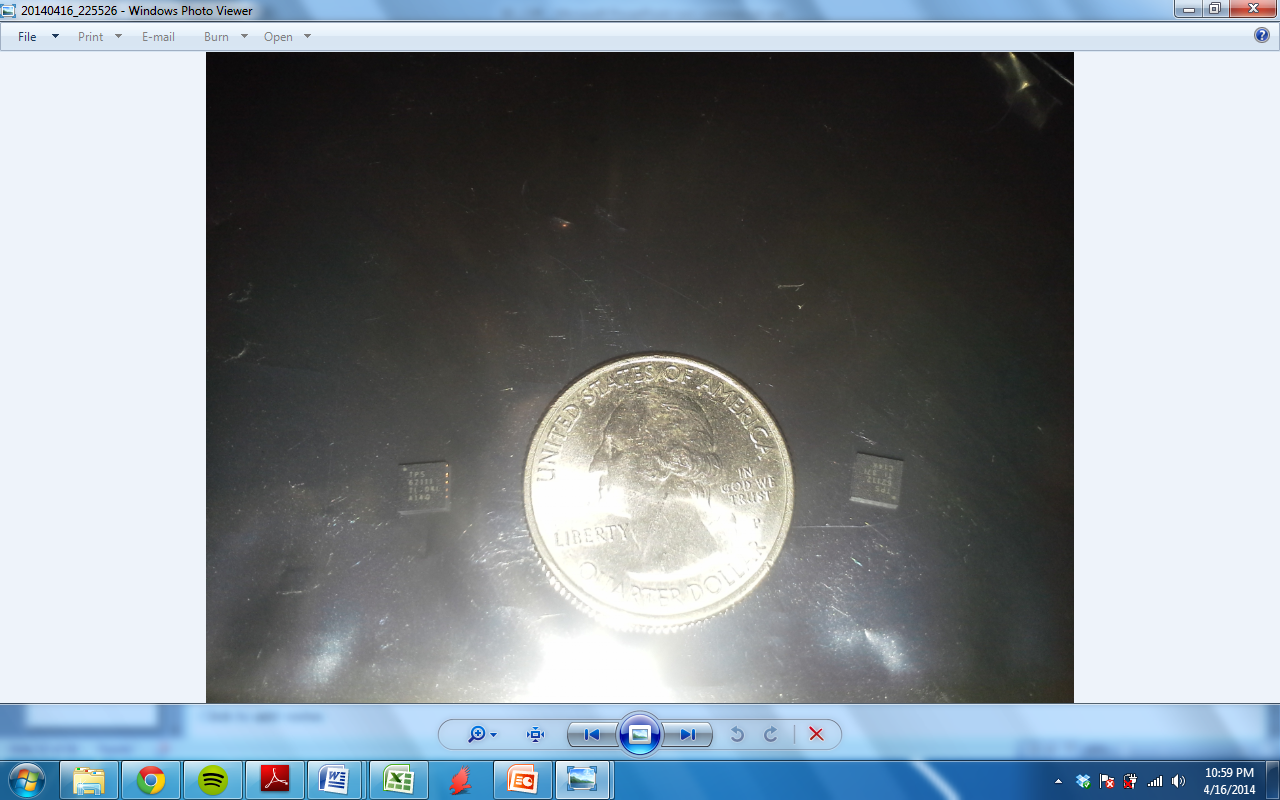 Power: 3.3V to 1.8V
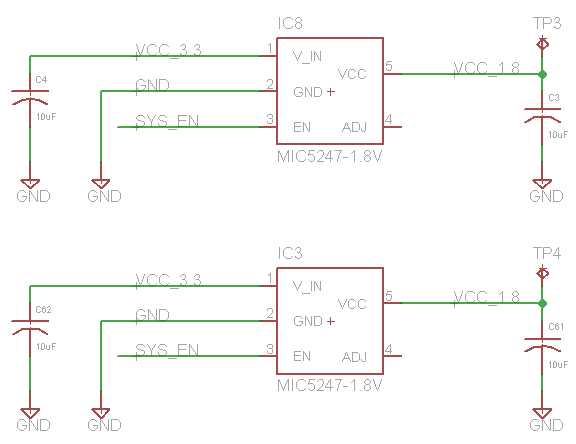 Power: 3.3V to 1.8V
MICREL’s MIC5247 Linear Regulator
Output Voltage 1.8V
150mA Output Current
Thermal Shutdown
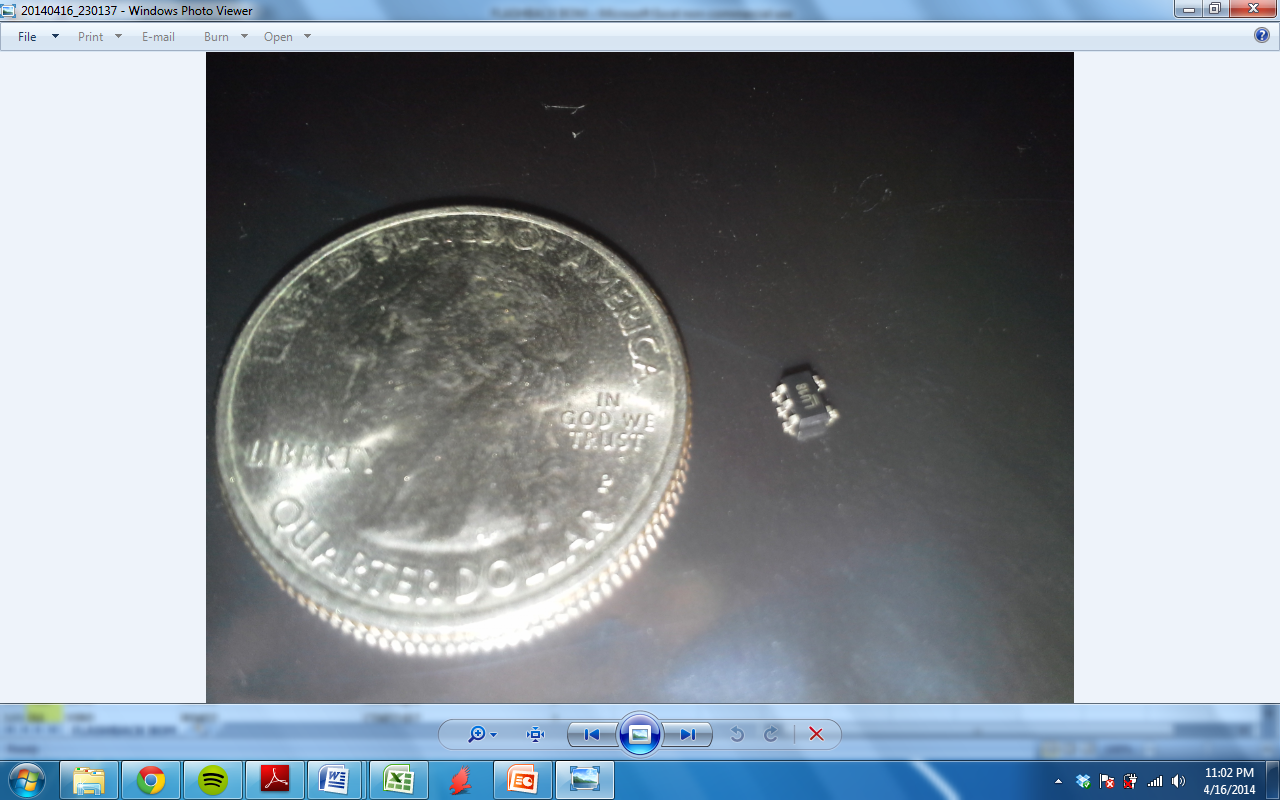 Power: USB
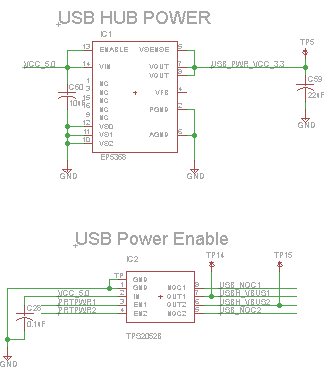 Power: USB
USB Hub Power: ENPIRION’s EP5368QI
Synchronous Buck Converter
2.4V to 5.5V Input Voltage
700mA Output Current
3.3 V Output
Short Circuit and Over Current Protection

USB Power Switch: TPS2052B
Power Distribution Switch
2.7V to 5.5V Input and Output Range
500mA Output Current
Thermal and Short-Circuit Protection
Linaro Ubuntu 12.10 LTS
Linux Kernel v3.2+
Desktop Environment
Qt Support
FFMPEG
OpenCV
Community Support
Familiarity
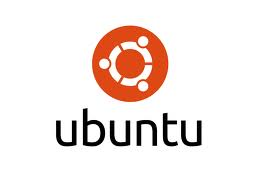 Software Development (IDE)
Qt Creator
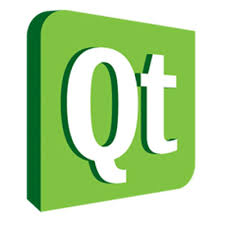 QtCreator
Cross Platform Compatible
Programming Language: C++
GUI development forms
OpenCV and FFMPEG compatible
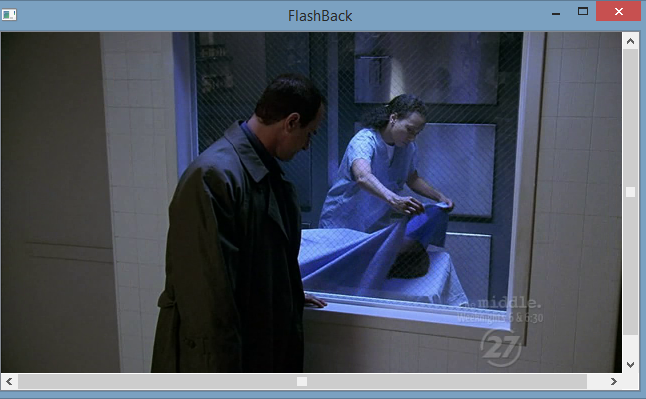 GUI Design
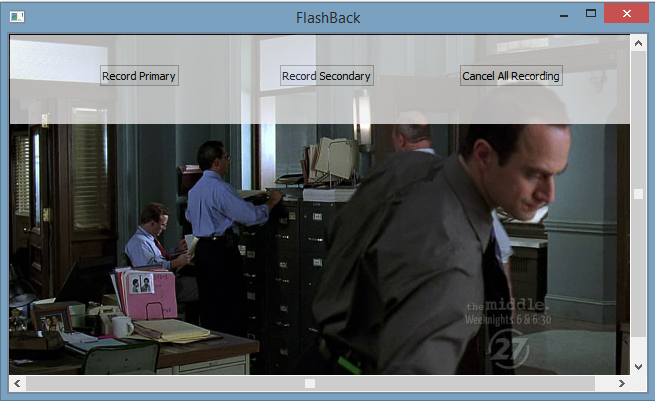 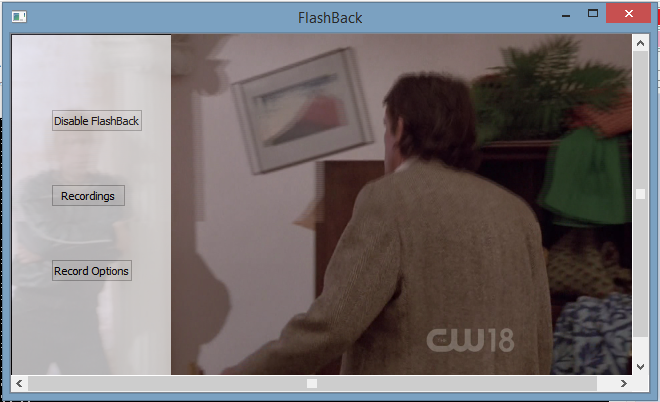 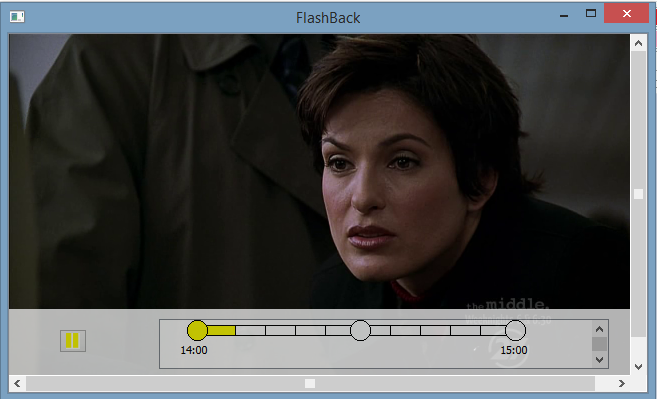 OpenCV and FFMPEG
We elected to use OpenCV and FFMPEG.
Extensive documentation on OpenCV and FFMPEG.
Easier to create our implementation of a media player with more control over the audio and video streams.
Cross platform and compliable on different architectures
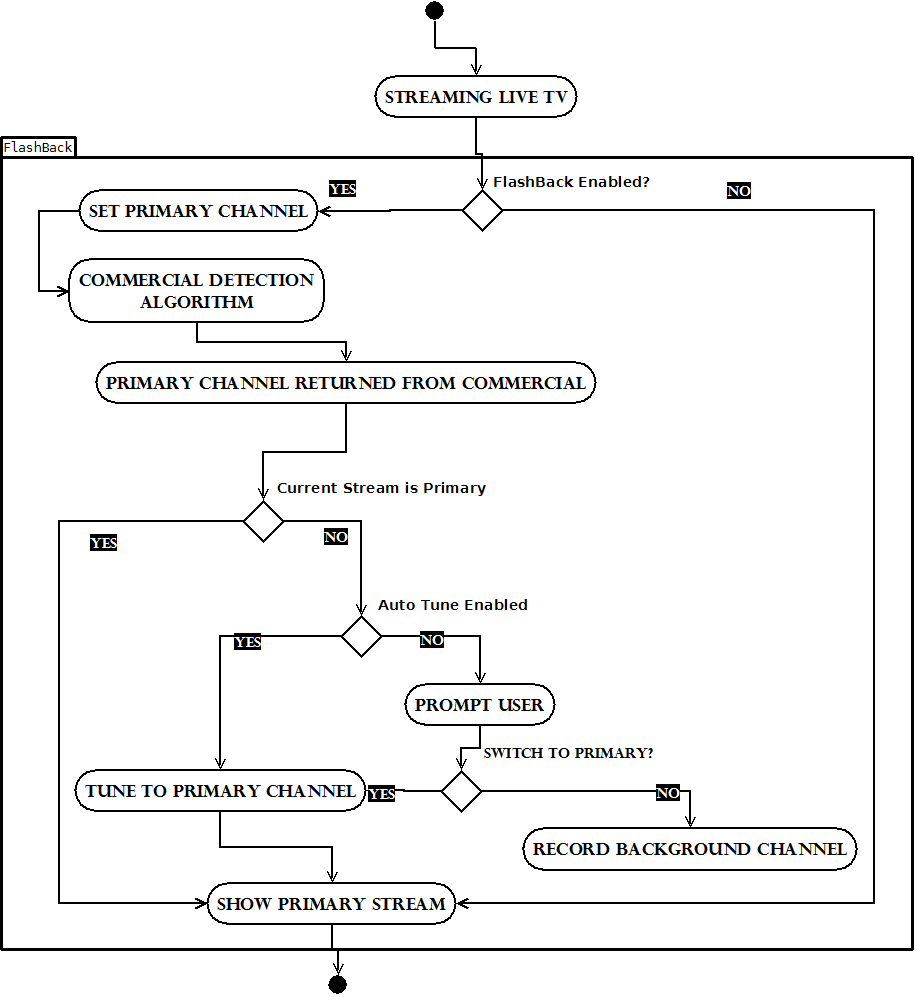 Software Class Diagram
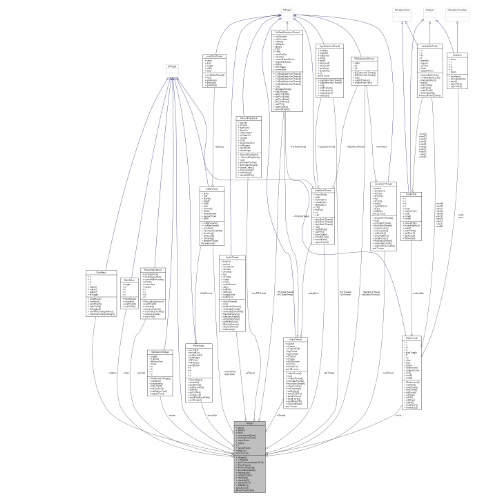 Class Interaction
Class Interaction
Class Interaction
Detection Algorithms
Black Screen
Logo absence detection
High Cut Rate detection
Black Screen Detection
Black Screen: Pixel value threshold of 200,000
Algorithm samples every 100 Frames
Location of logo is omitted from analysis
Logo Absence Detection
A database of known station logos with their coordinates will be stored in memory.
Each logo will be accessed by key value.
Using OpenCV, the image is normalized and then the difference is taken
Sum >115,000, no logo
Sum < 115,000 Logo
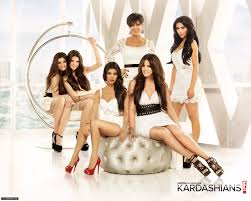 High Cut Rate Detection
Cut Rate - difference in pixel density between two or more frames
High cut rates indicate rapid change in pixel densities between frames.
Using the standard deviation between the pixel densities we can determine commercial breaks.
Recording
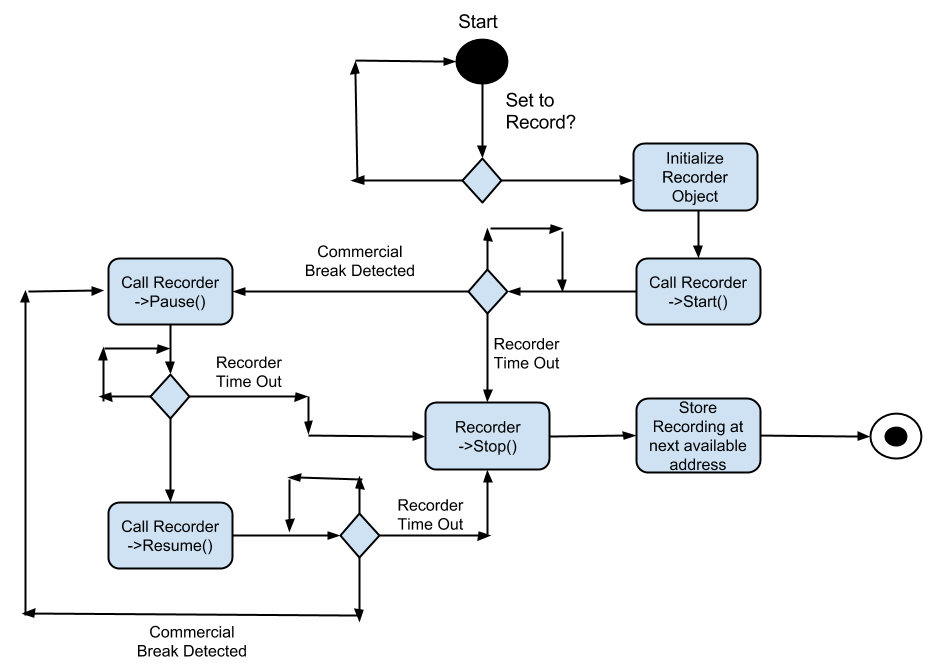 Work Distribution: Hardware
PCB Design and Layout (per component)
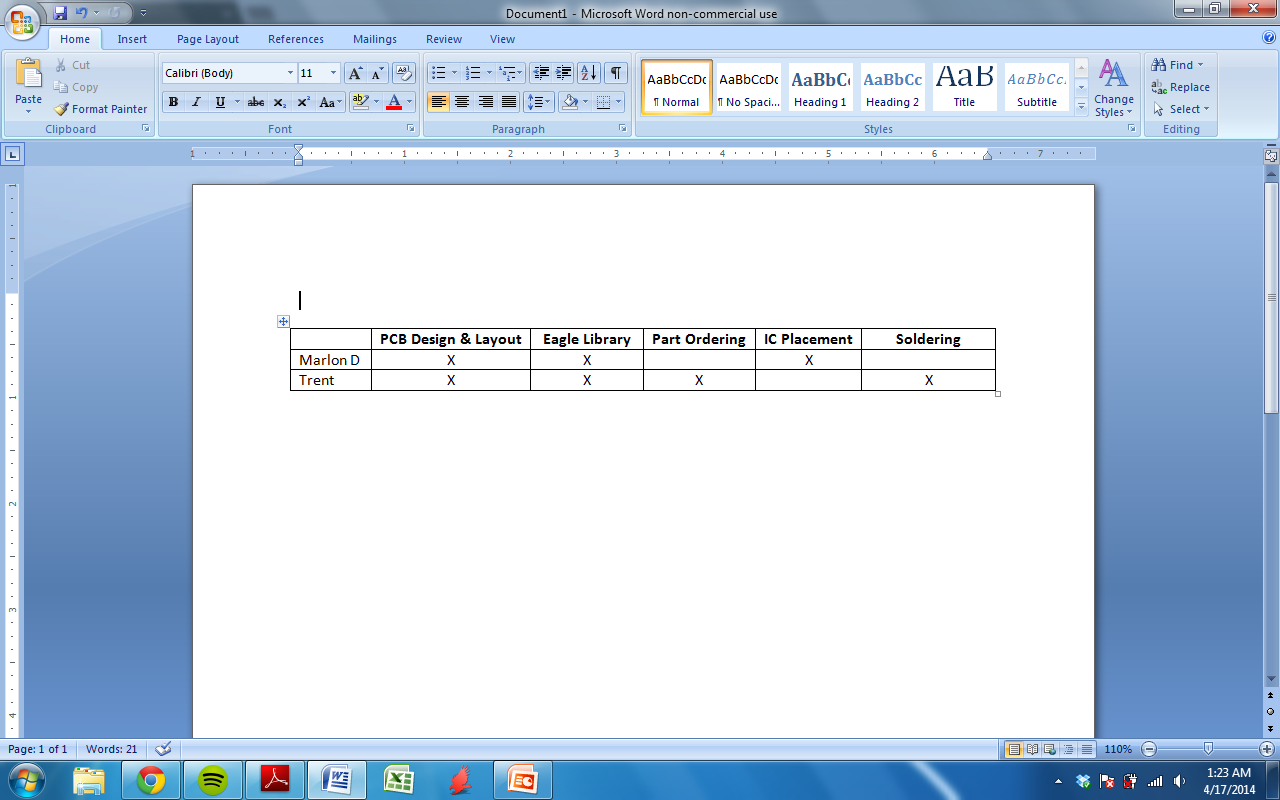 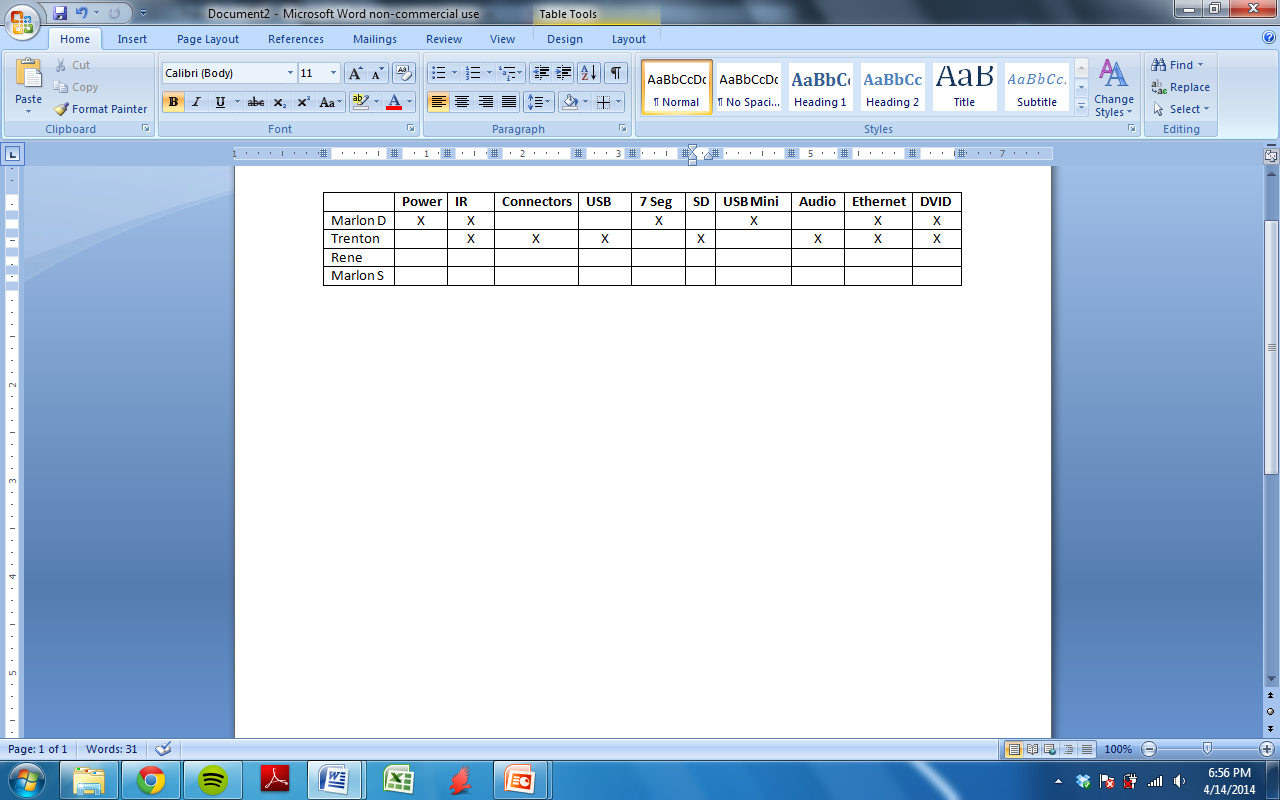 Work Distribution: Software
Budget
Questions